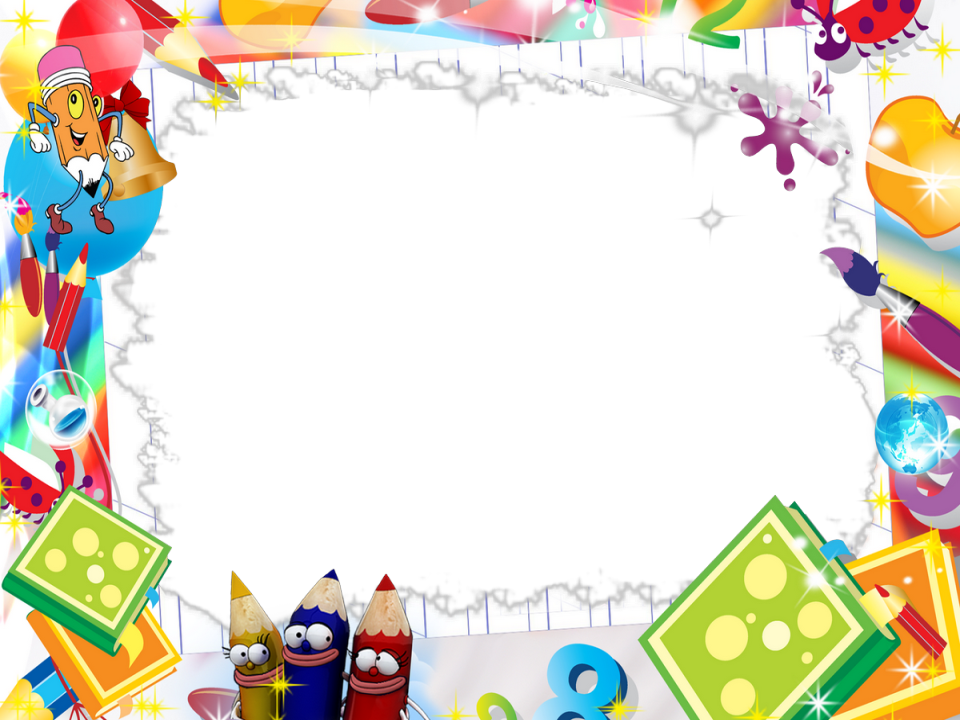 Прощавай, початкова школО!
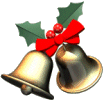 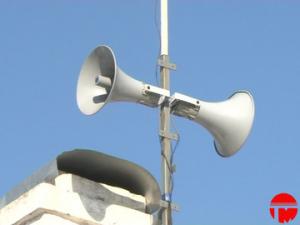 Увага! Увага!
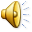 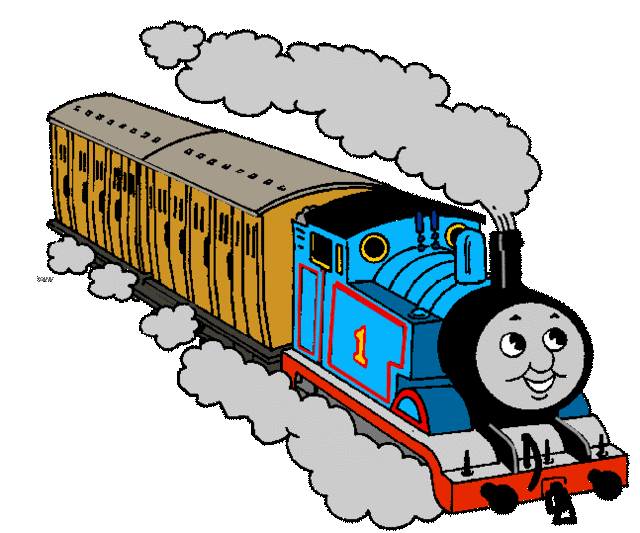 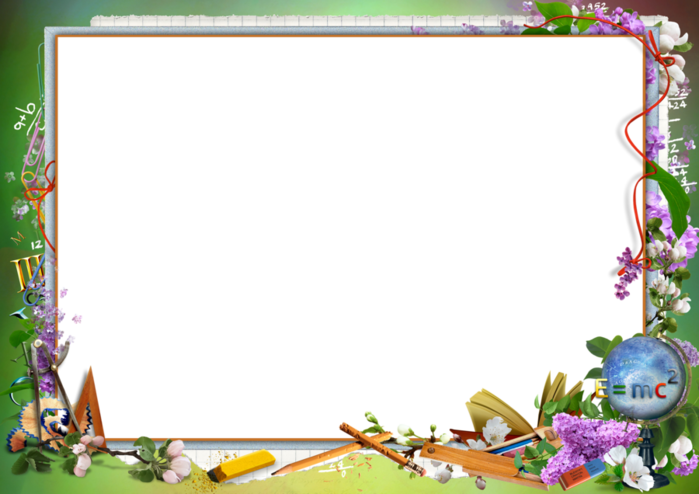 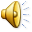 Запрошуємо випускників початкової школи 4-Б класу 2018 року
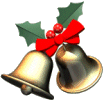 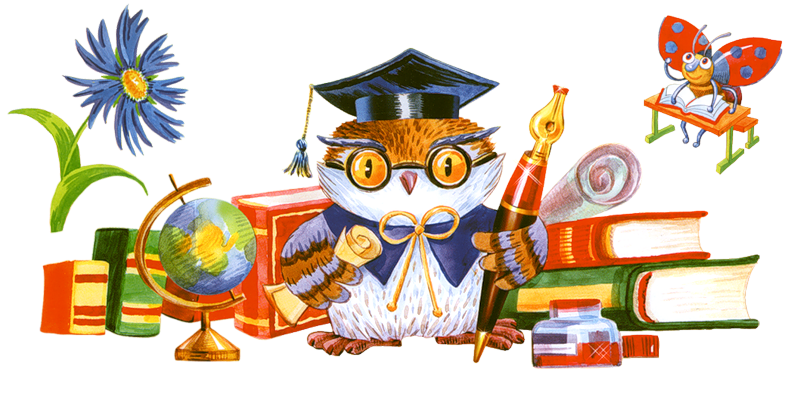 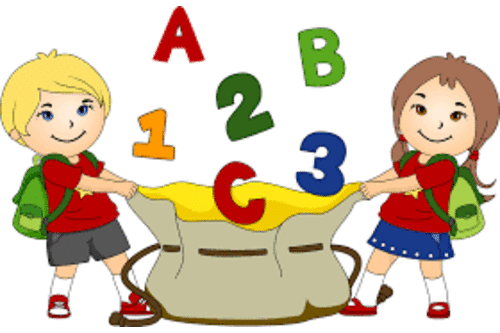 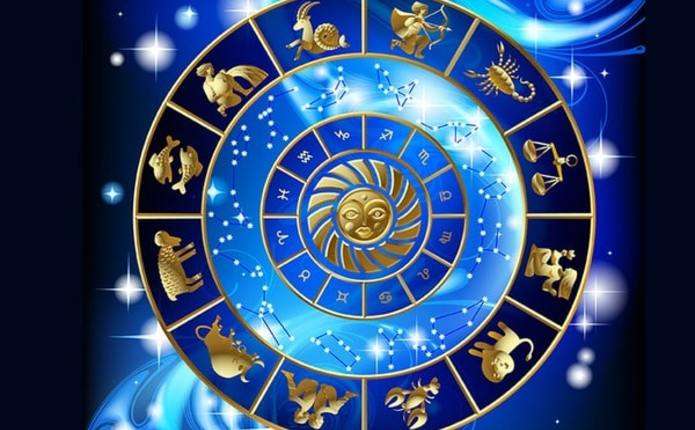 Пісня
“Прощавай, початкова школо”
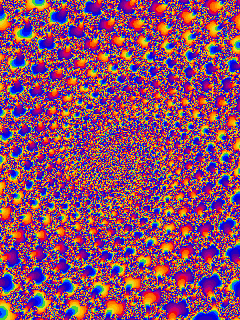 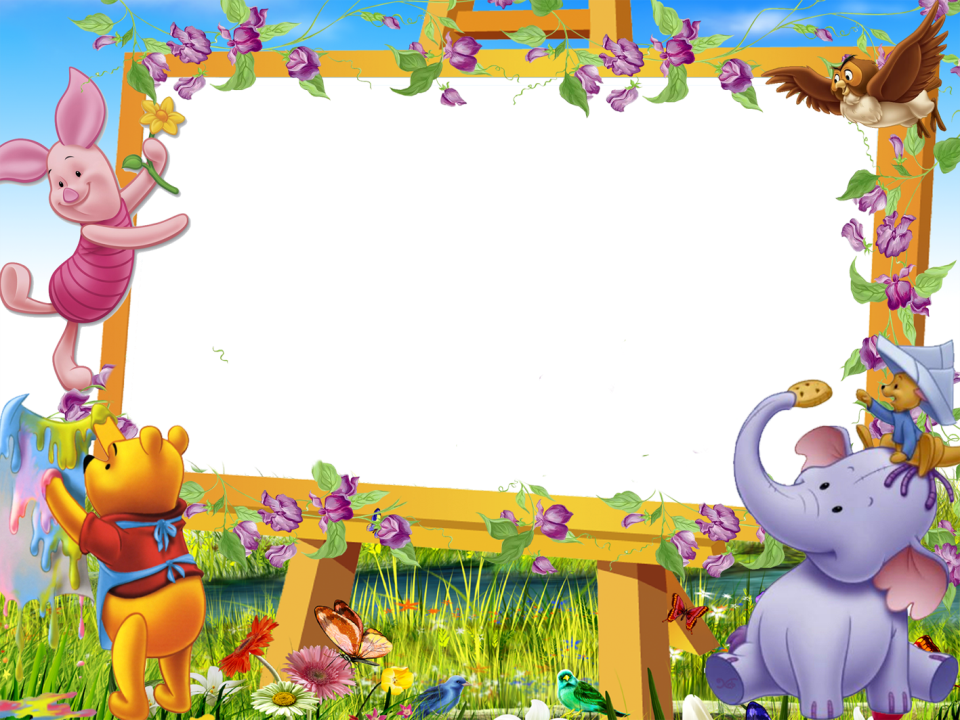 2014 рік – ми першокласники
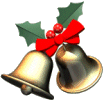 Перший раз у перший клас
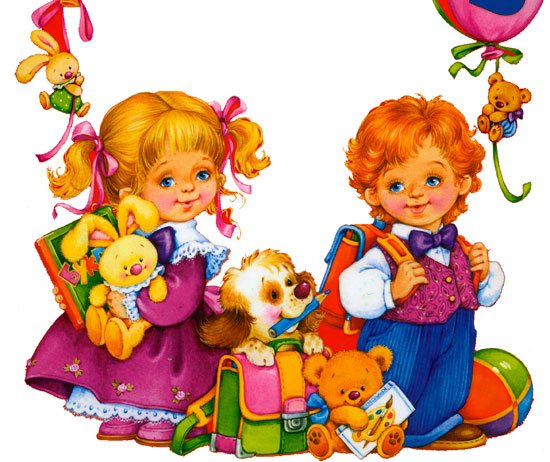 Музичний подарунок від Бабич Олі
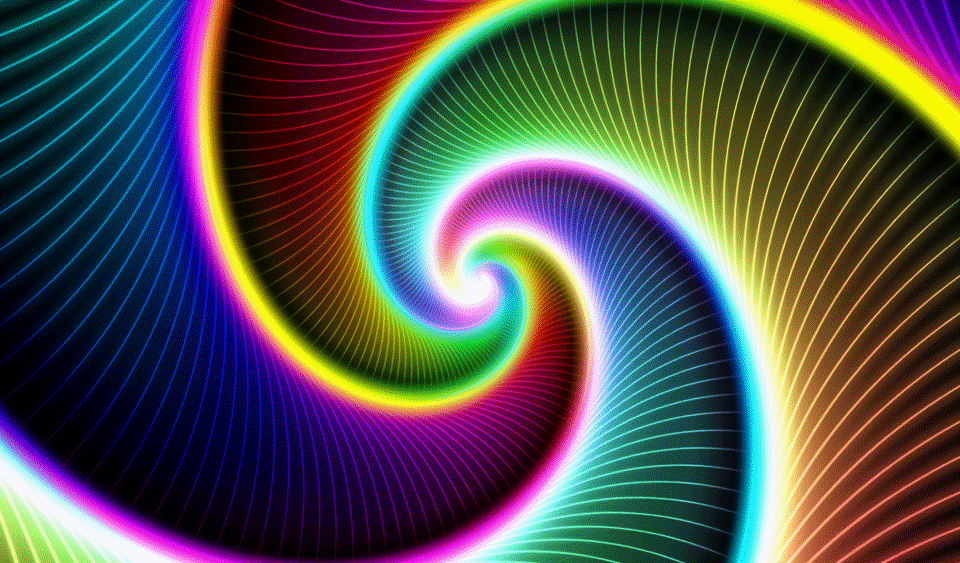 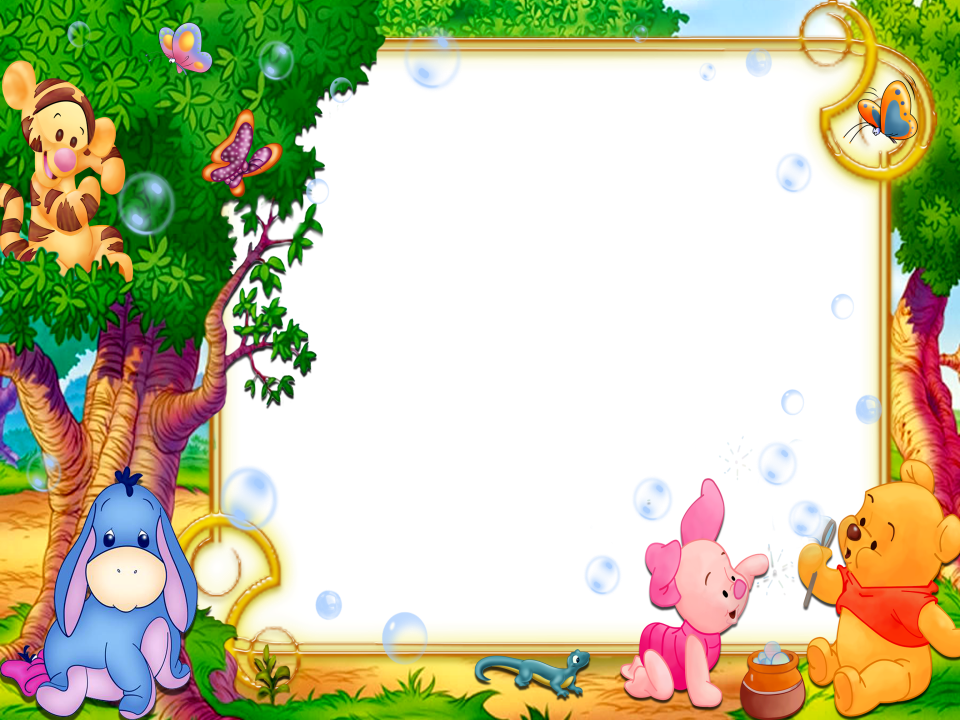 2015 рік – ми другокласники
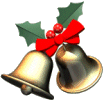 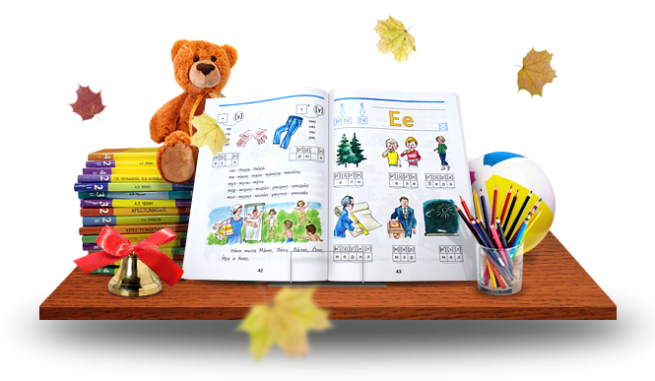 Музичний подарунок від Білецького Євгена
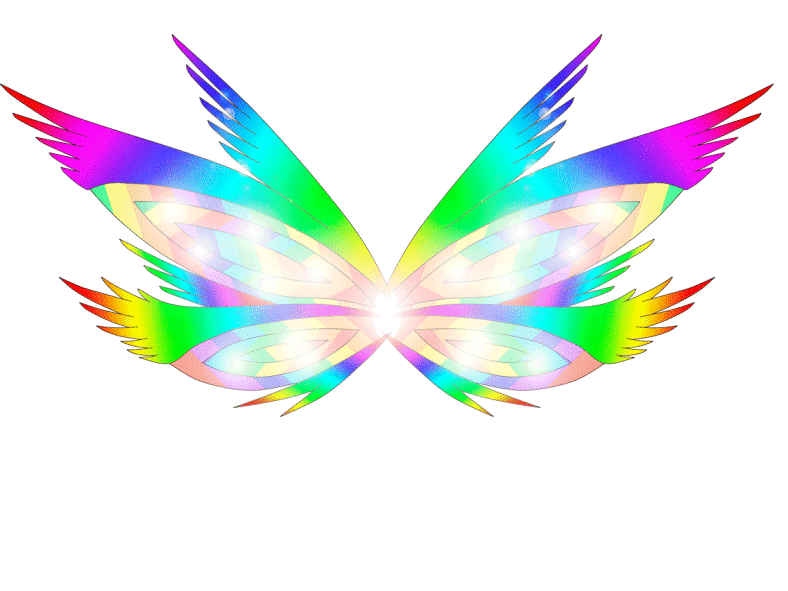 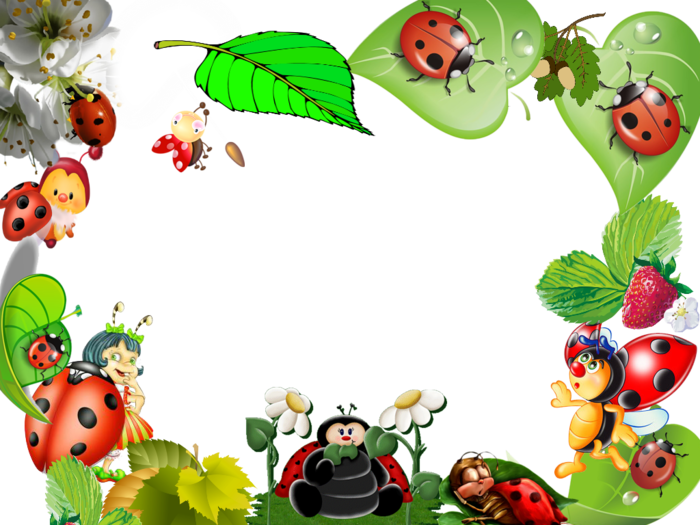 2016 рік – ми третьокласники
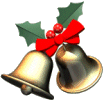 Музичний подарунок від Маценко Лізи
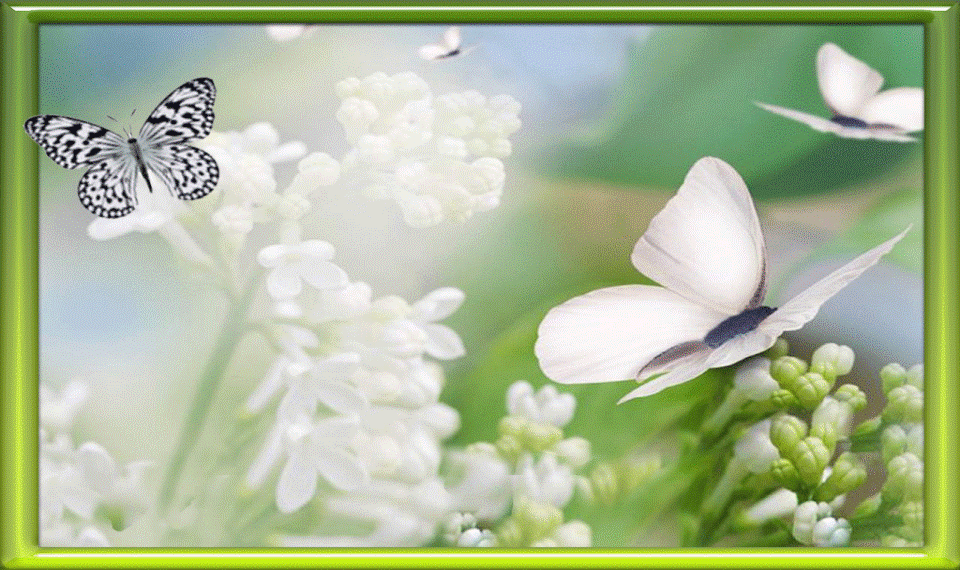 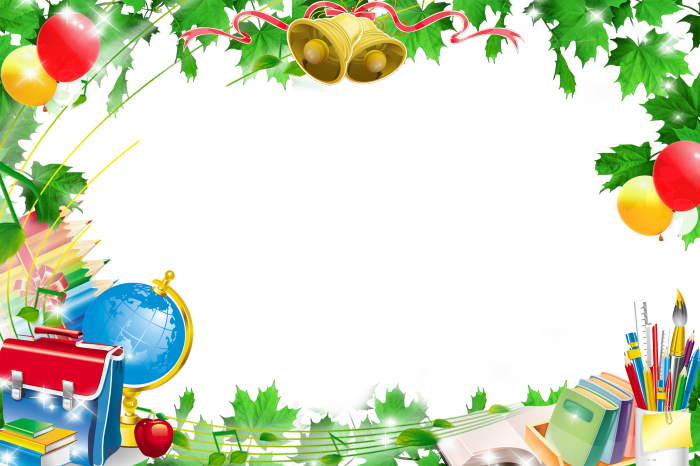 2017 рік – ми четвертокласники
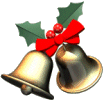 Увага! Увага!
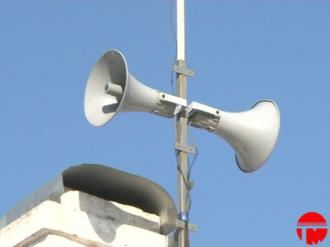 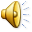 Музичний подарунок від Захарченко Варвари
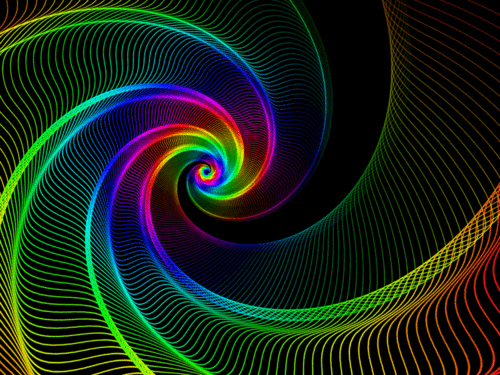 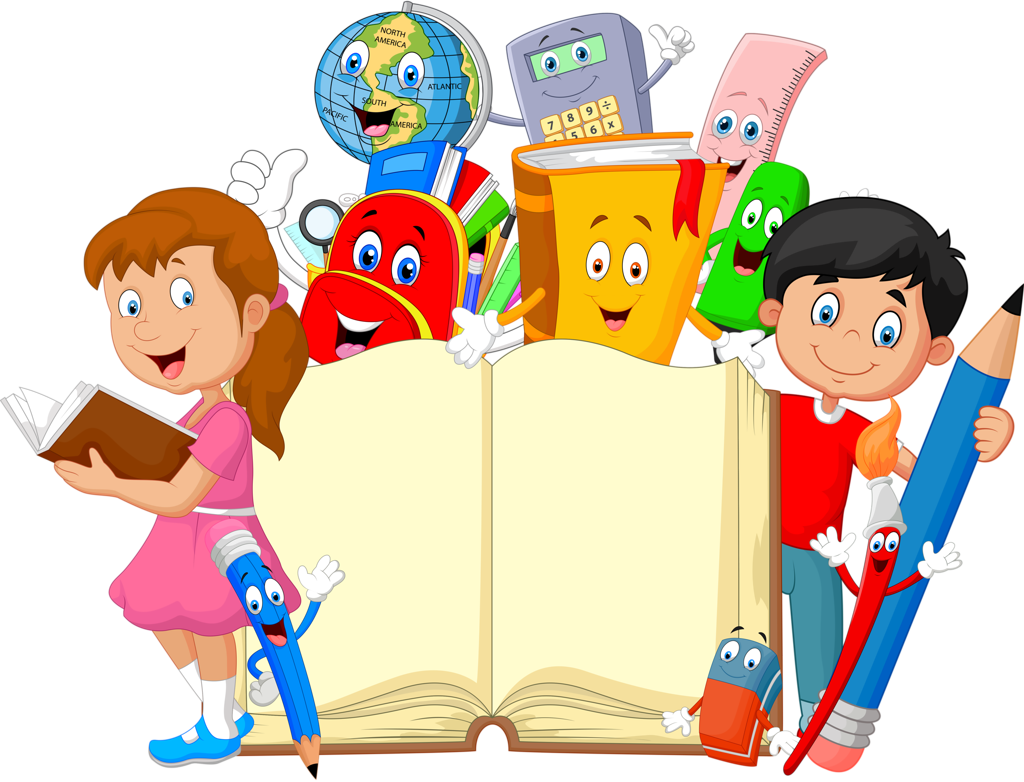 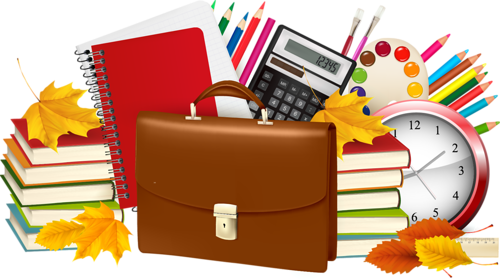 Пісня “100 % щастя”
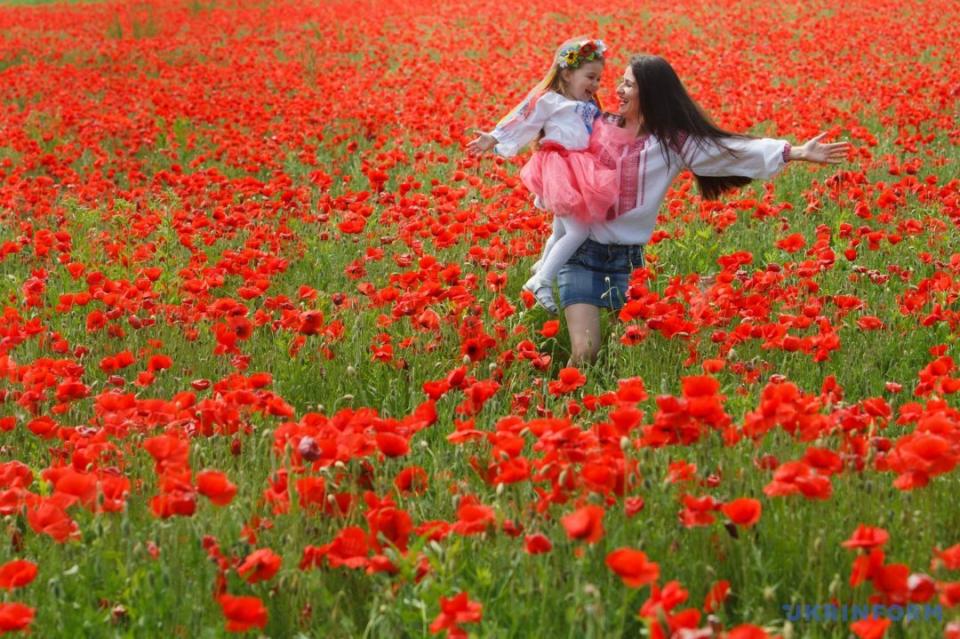 Нагородження дітей дипломами
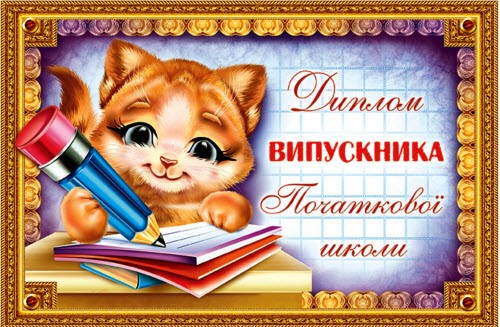 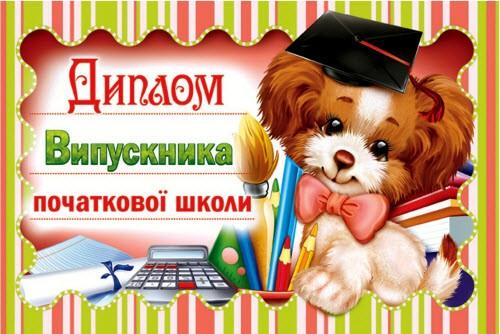 Пісня “Ми – Вкраїни діти”
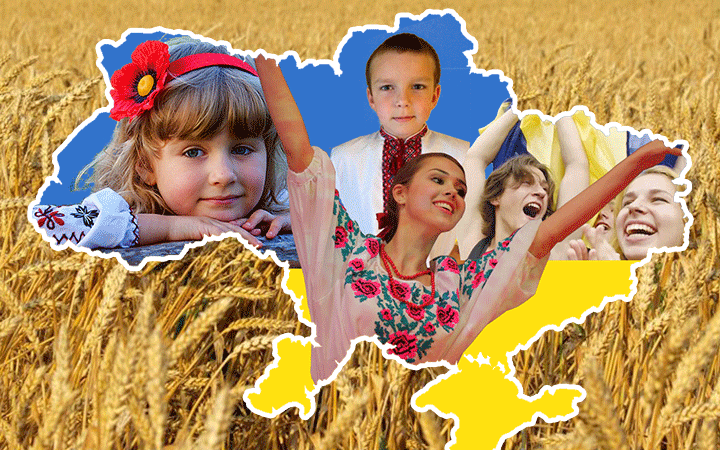 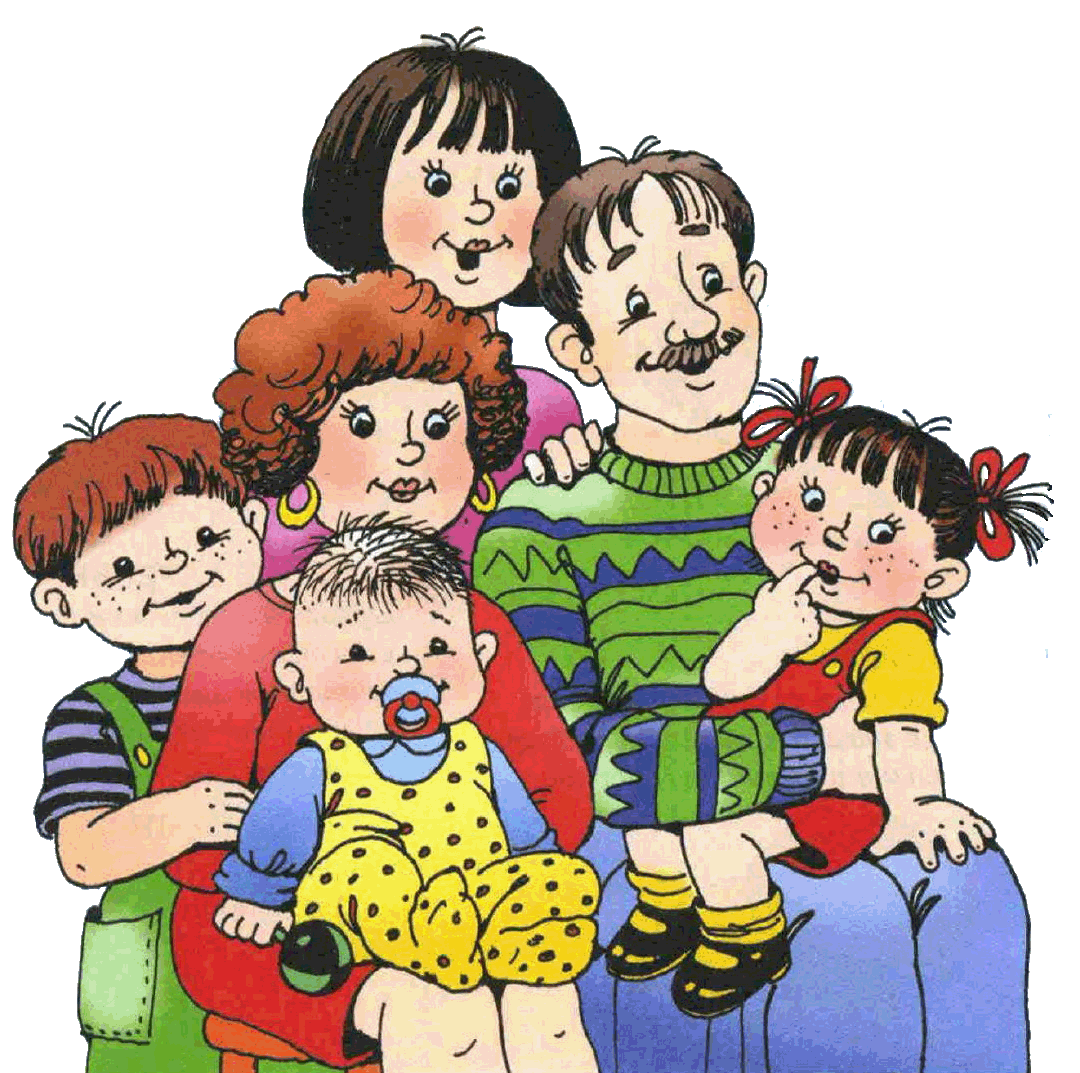 Молитва за маму
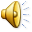 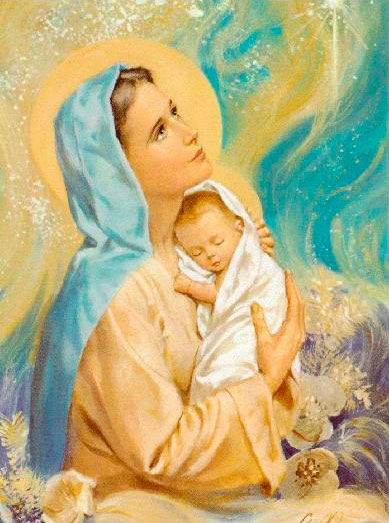 Батьки і діти – сердця одні
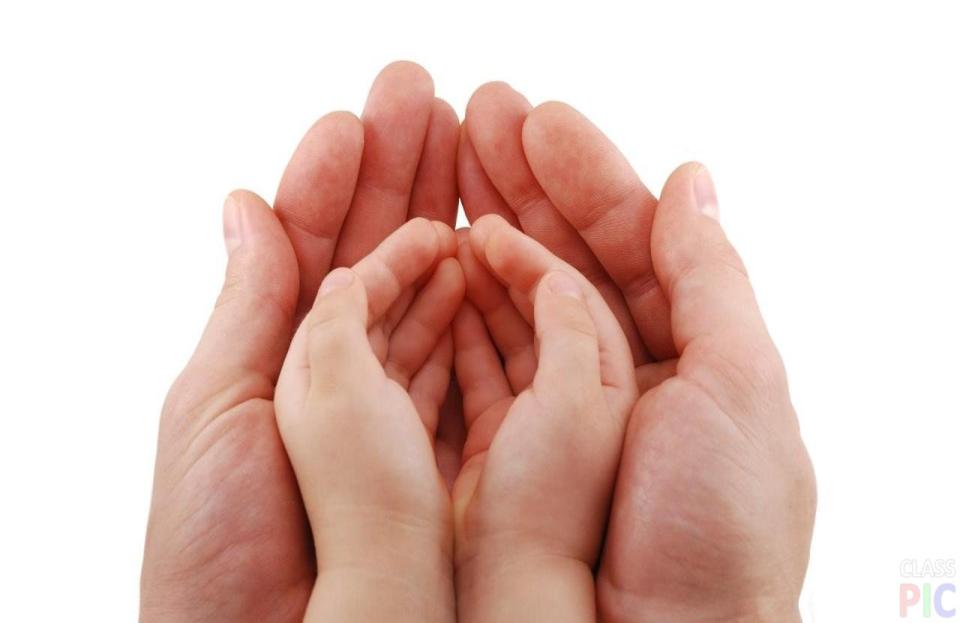 Пісня “Батьки мої”
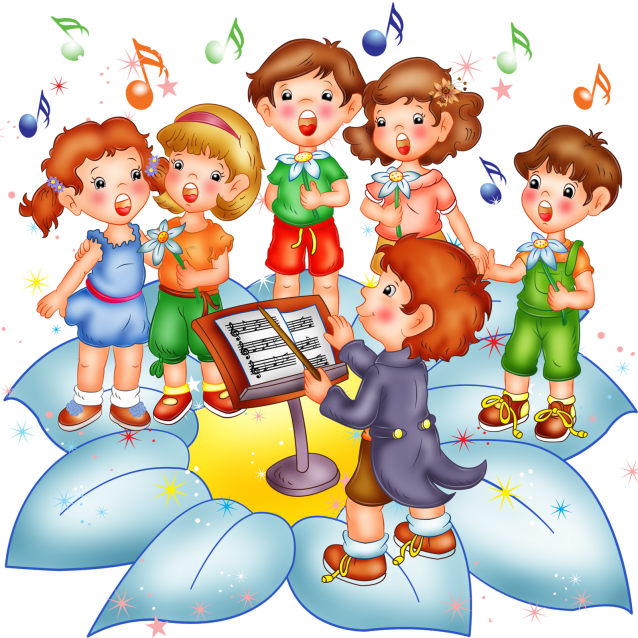 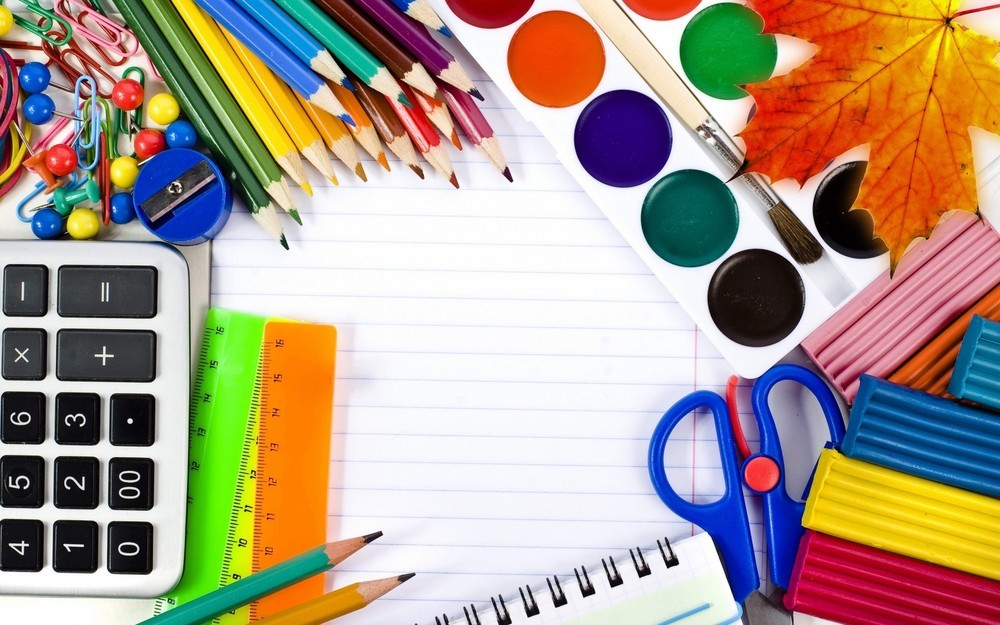 Клятва
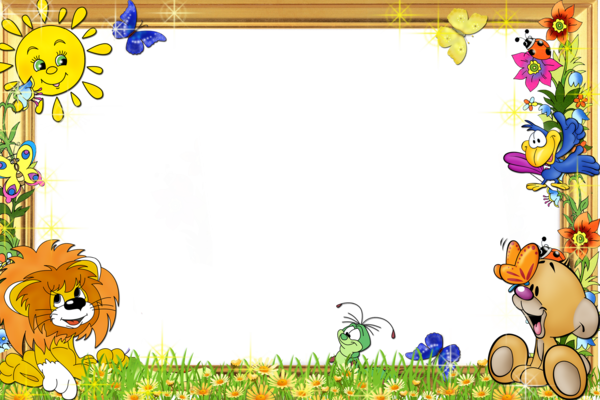 Фото-фільм
Прощальний танок
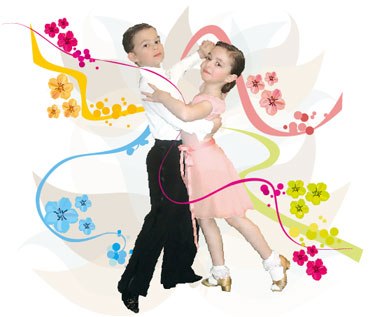 Зірка
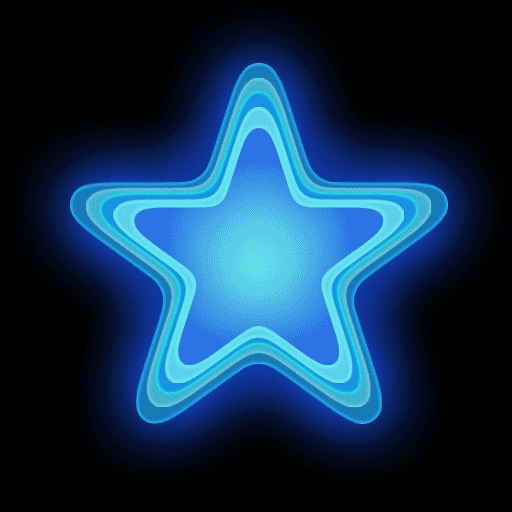 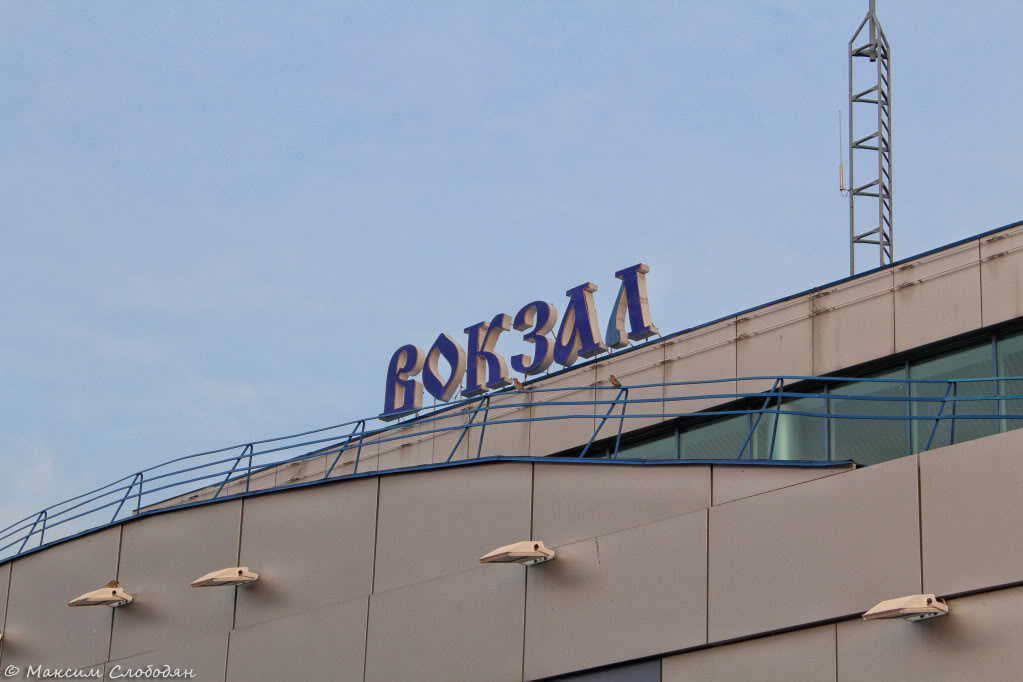 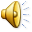 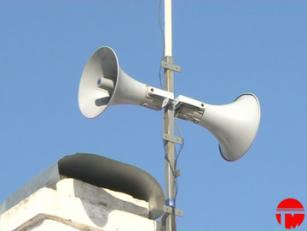